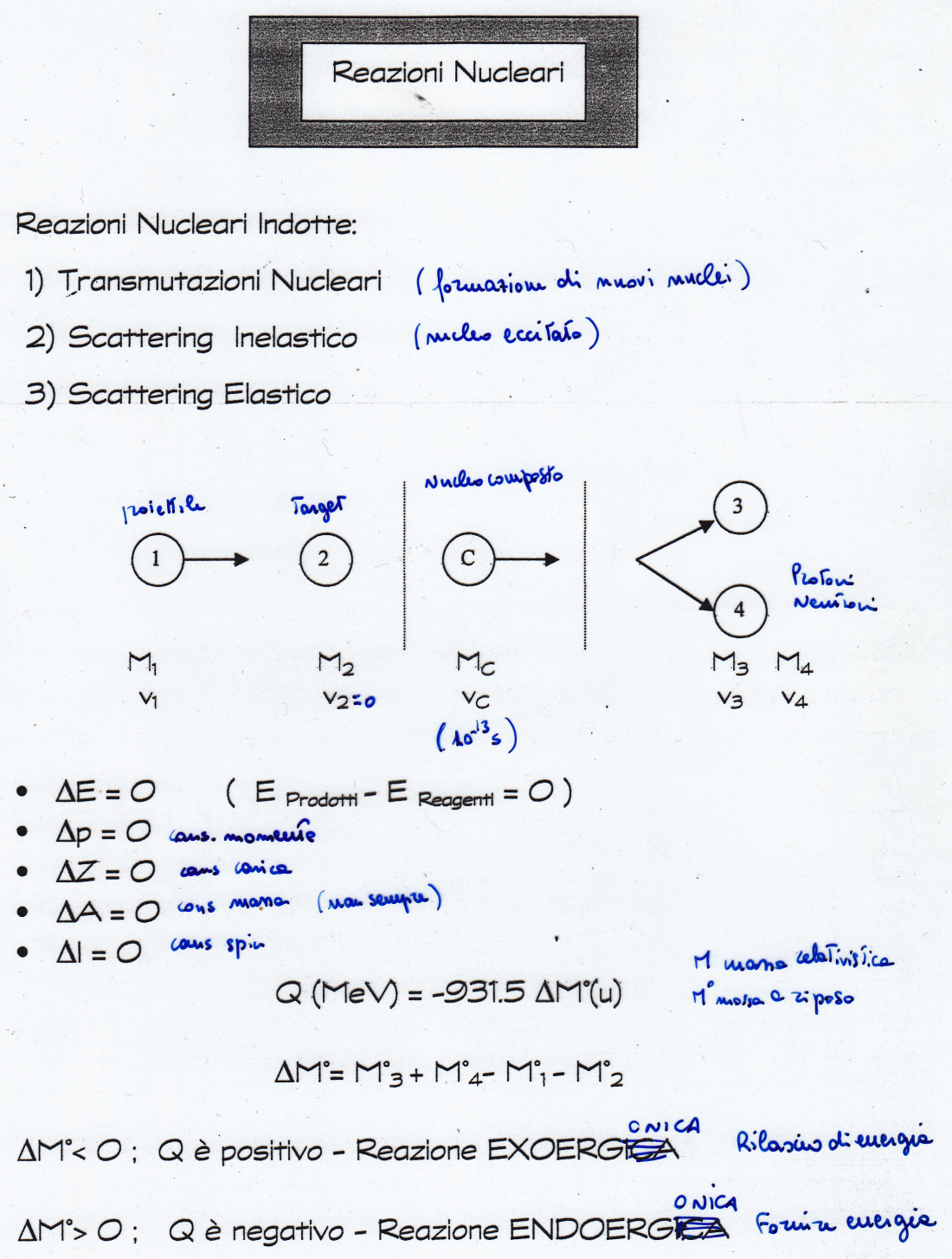 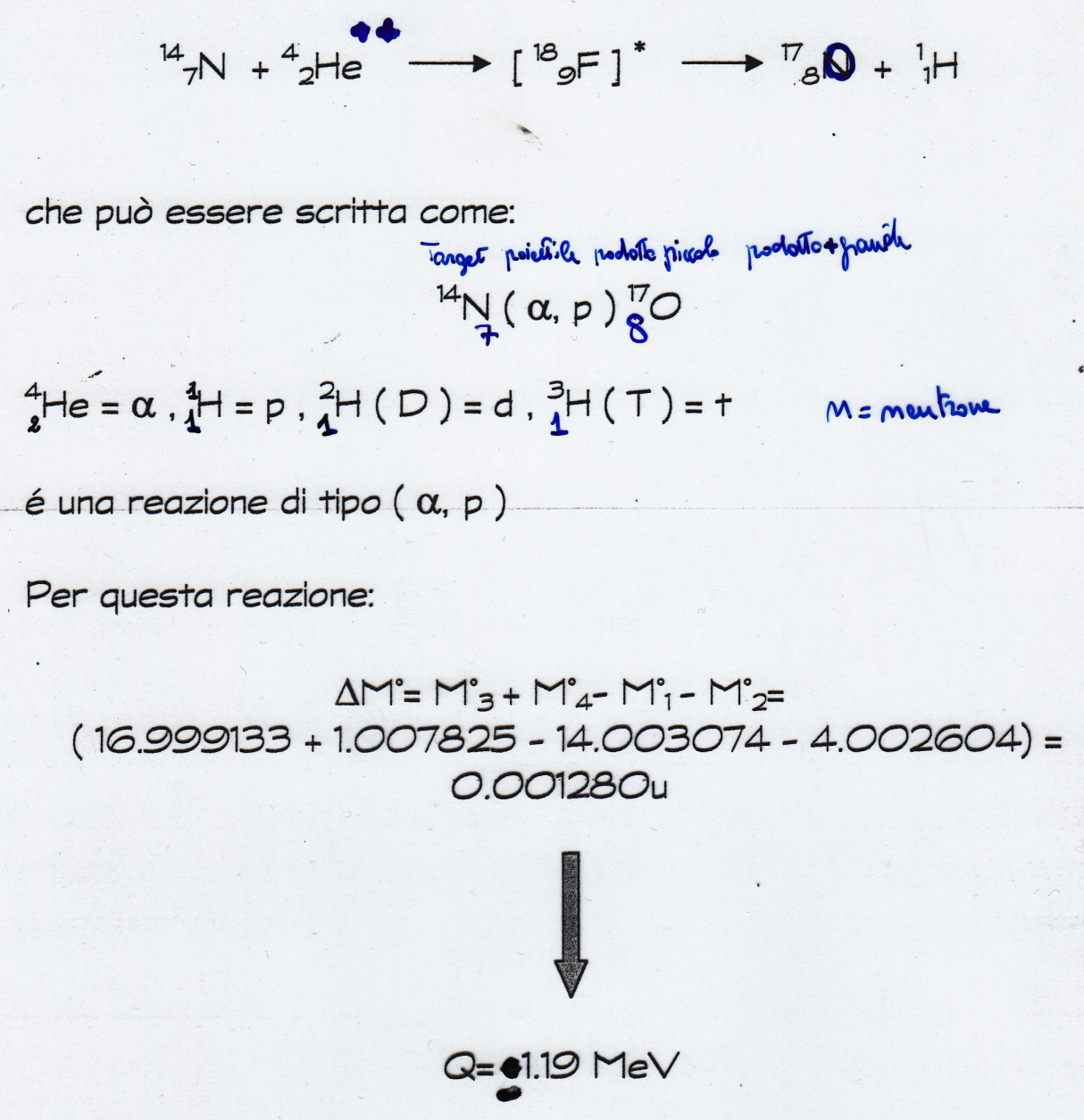 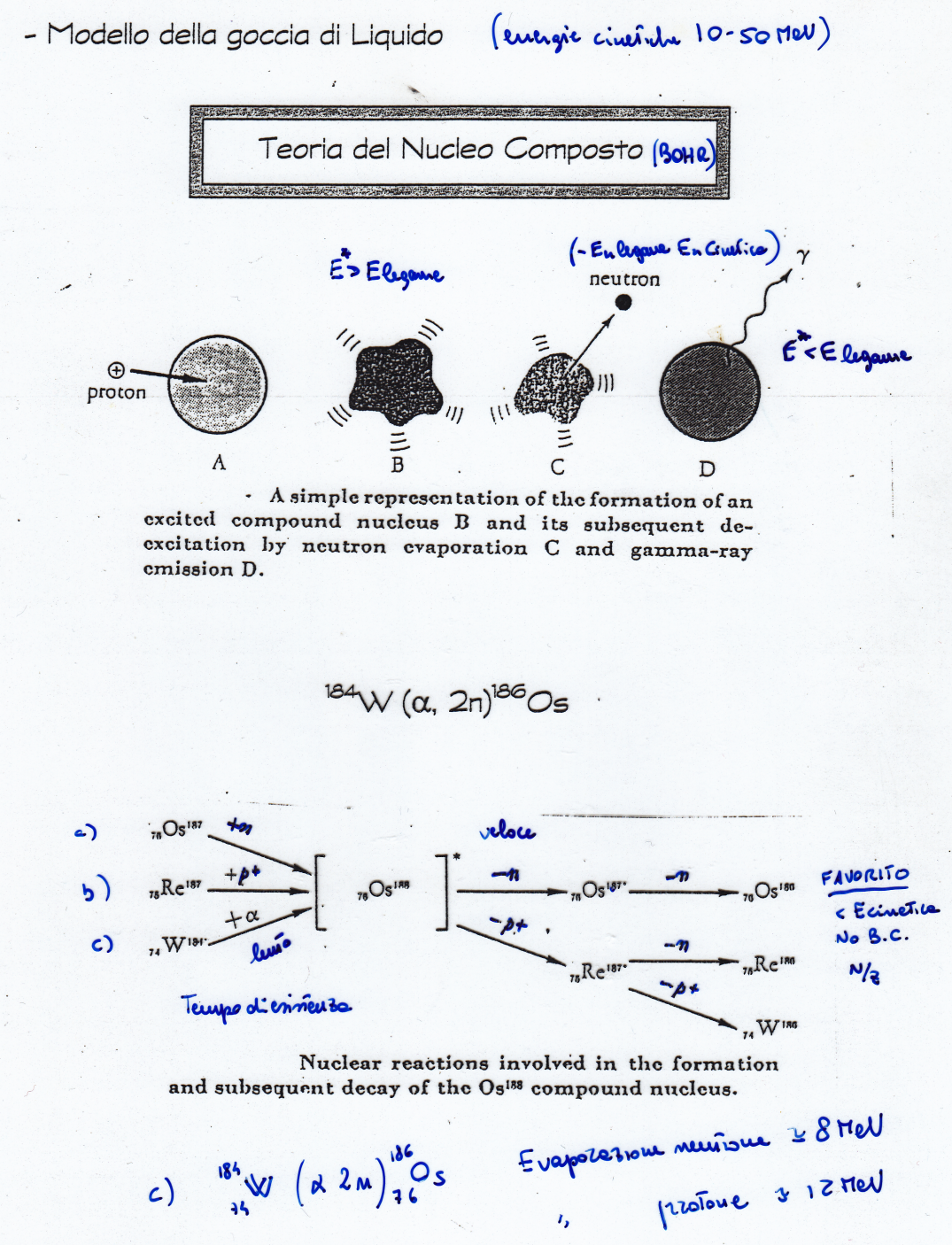 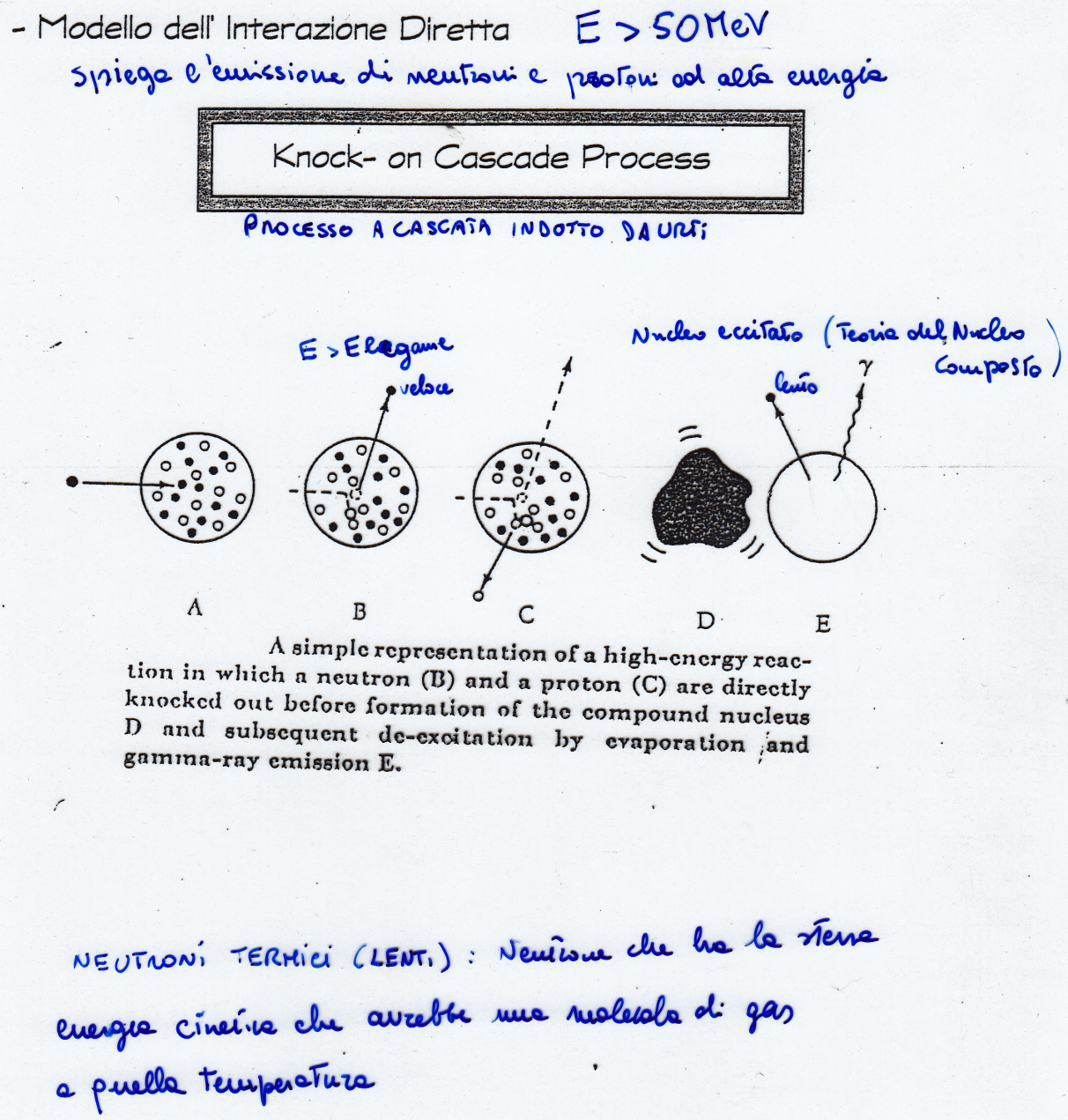 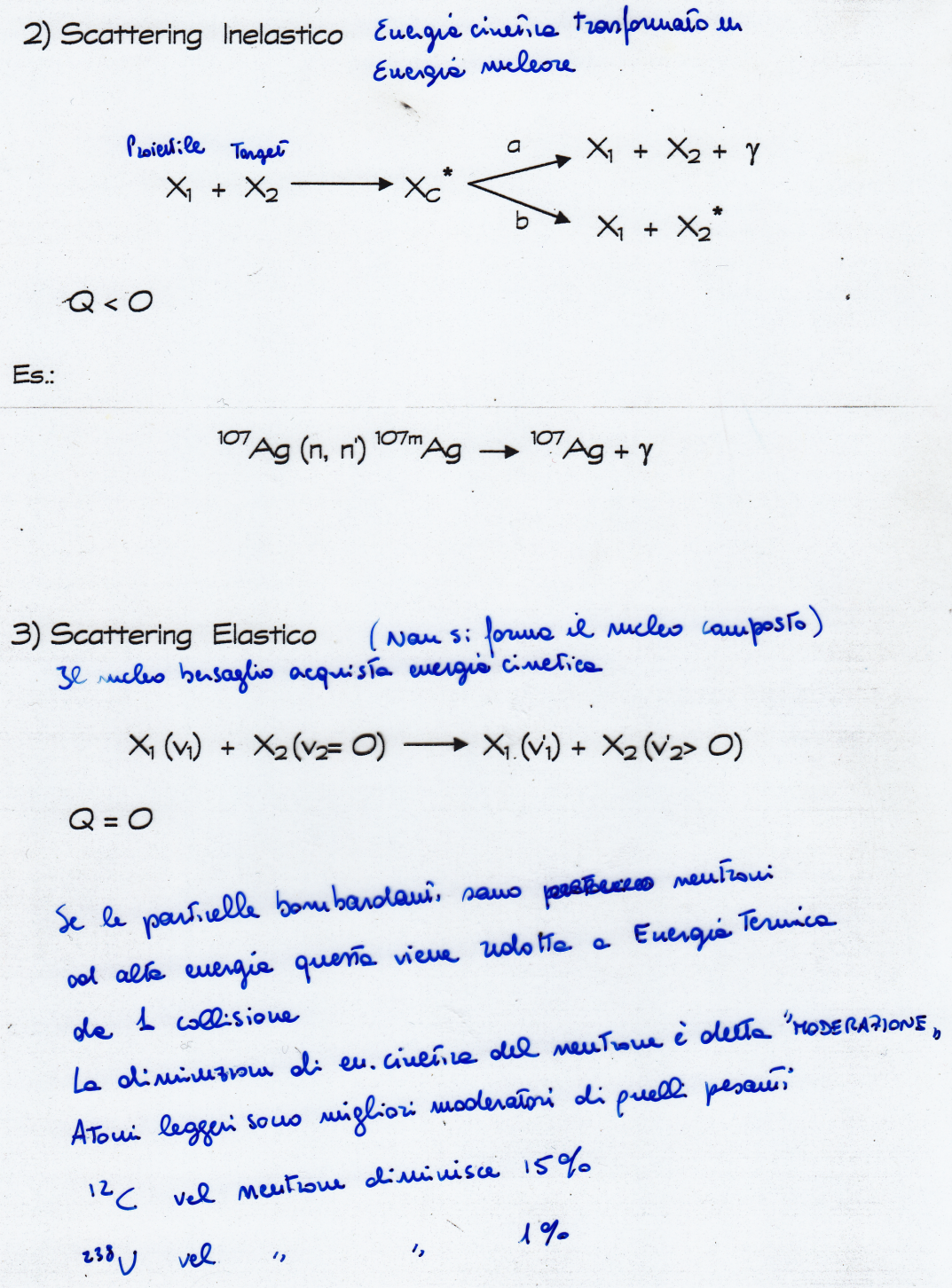 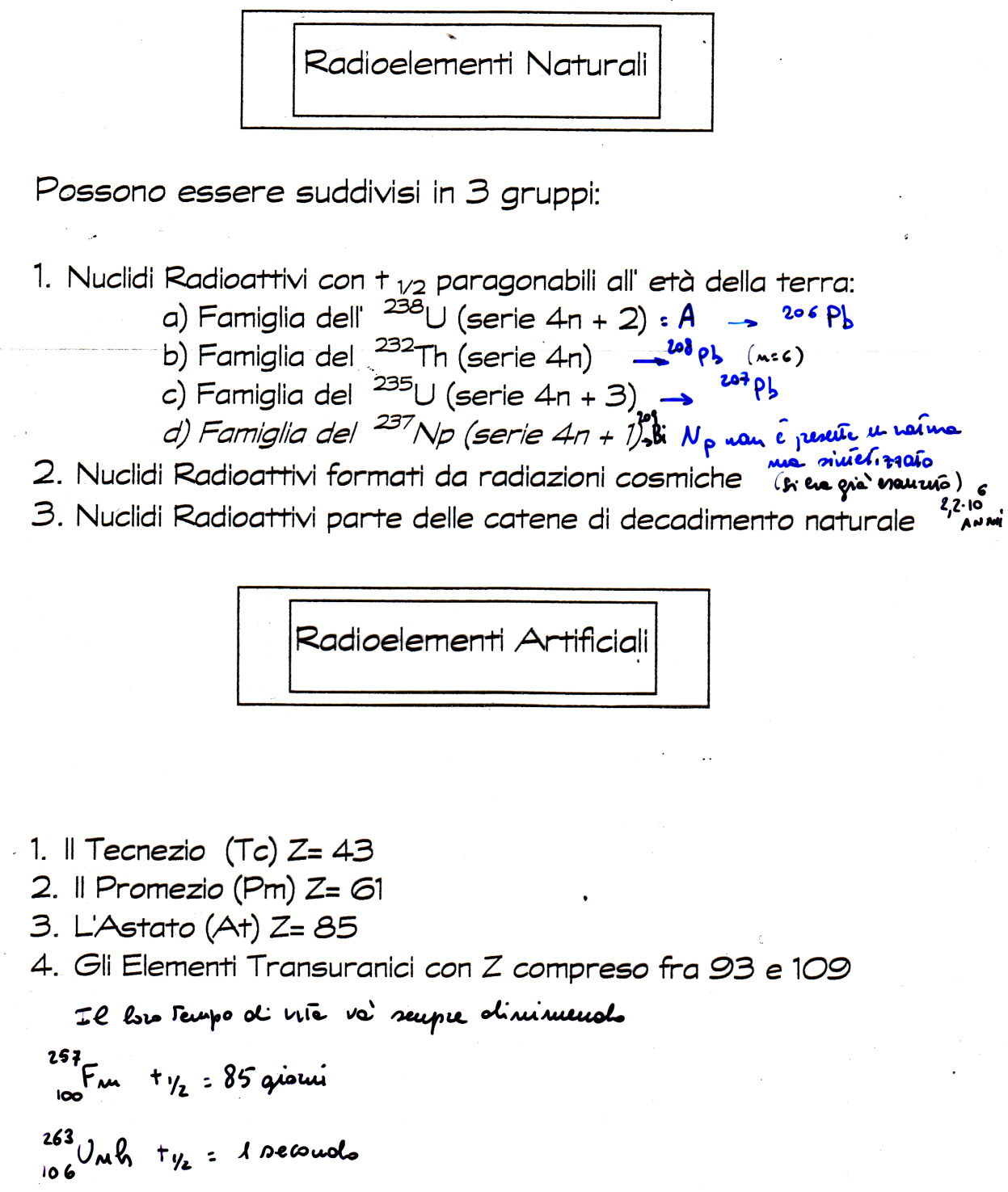 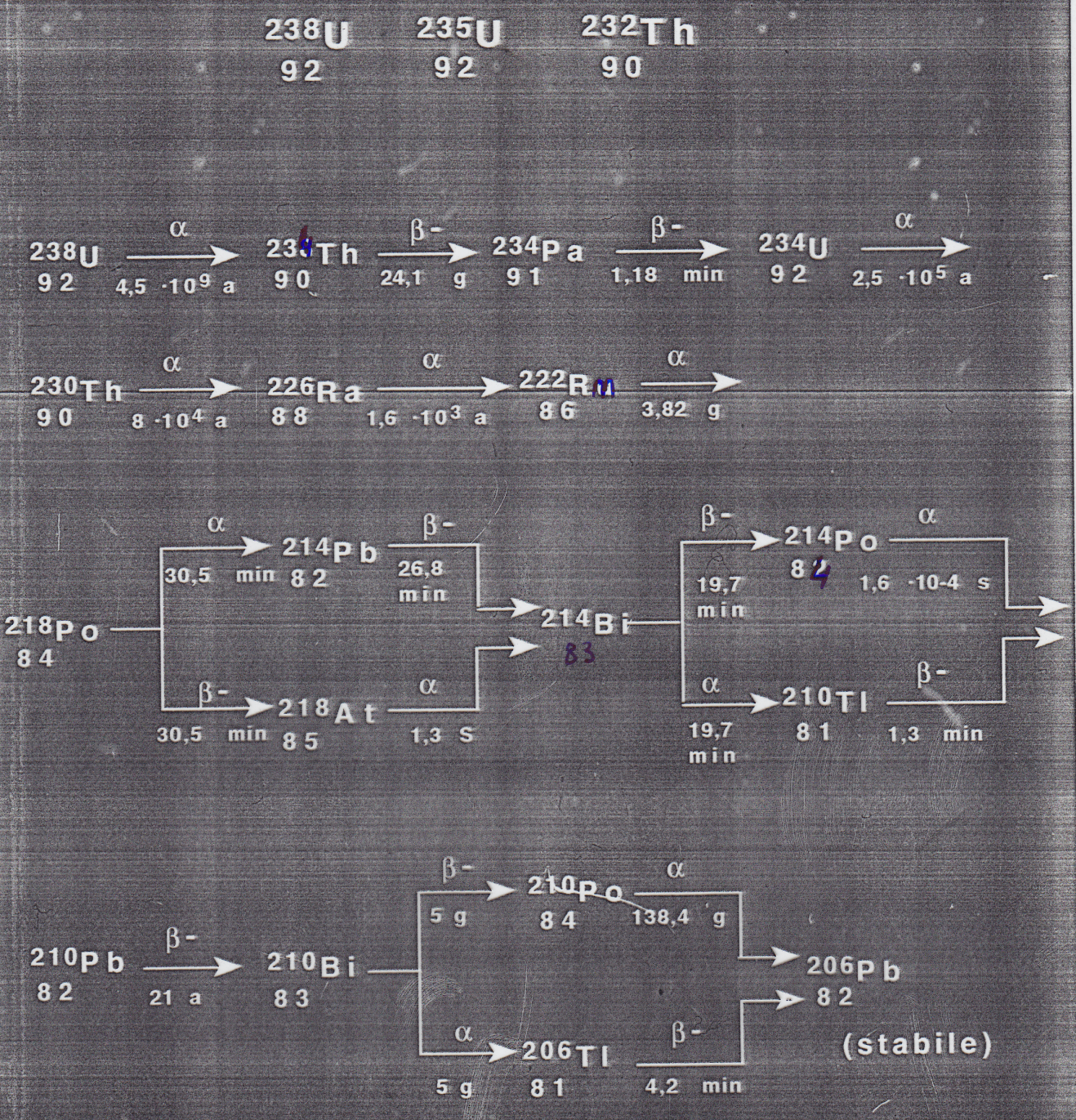 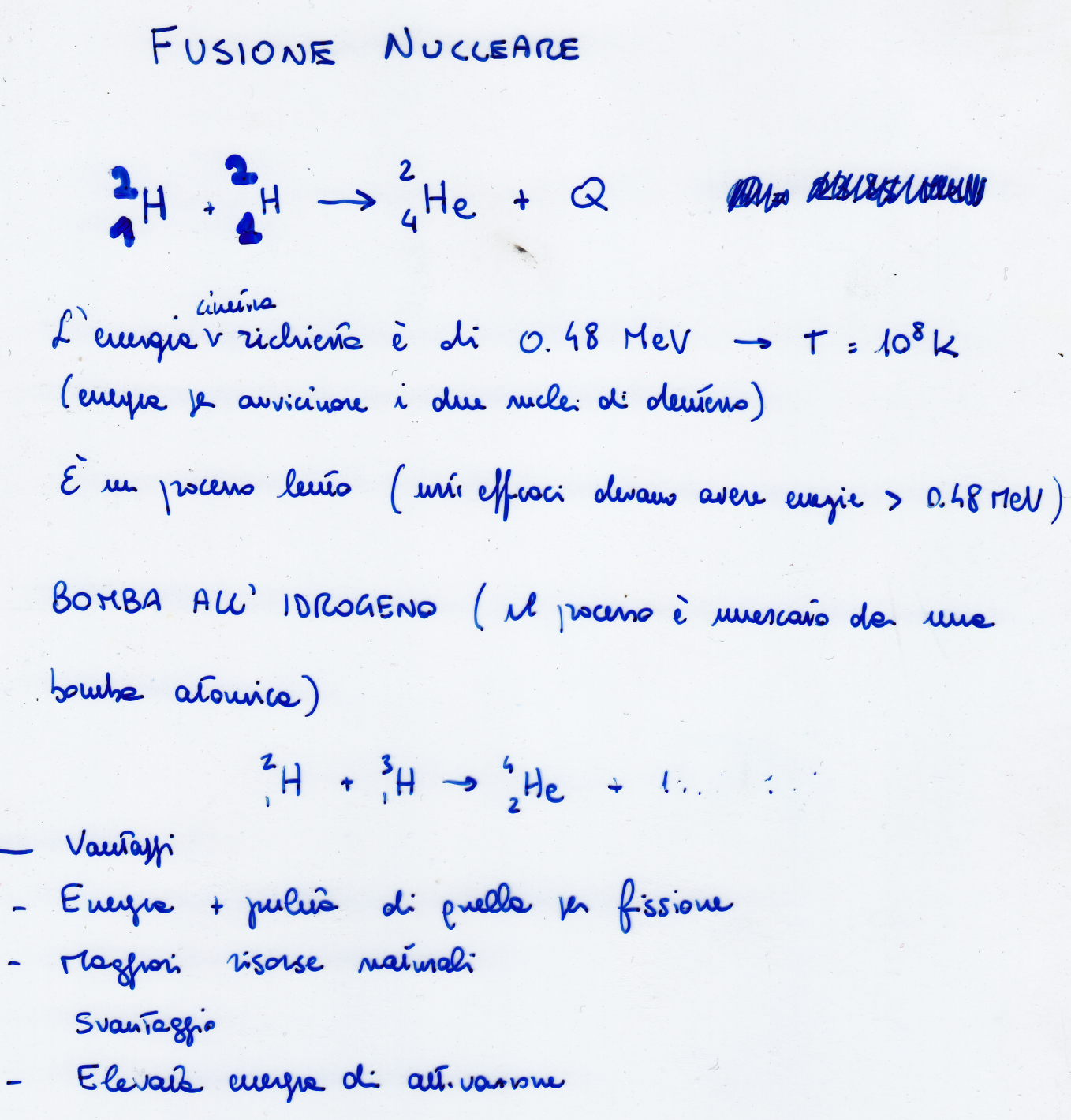 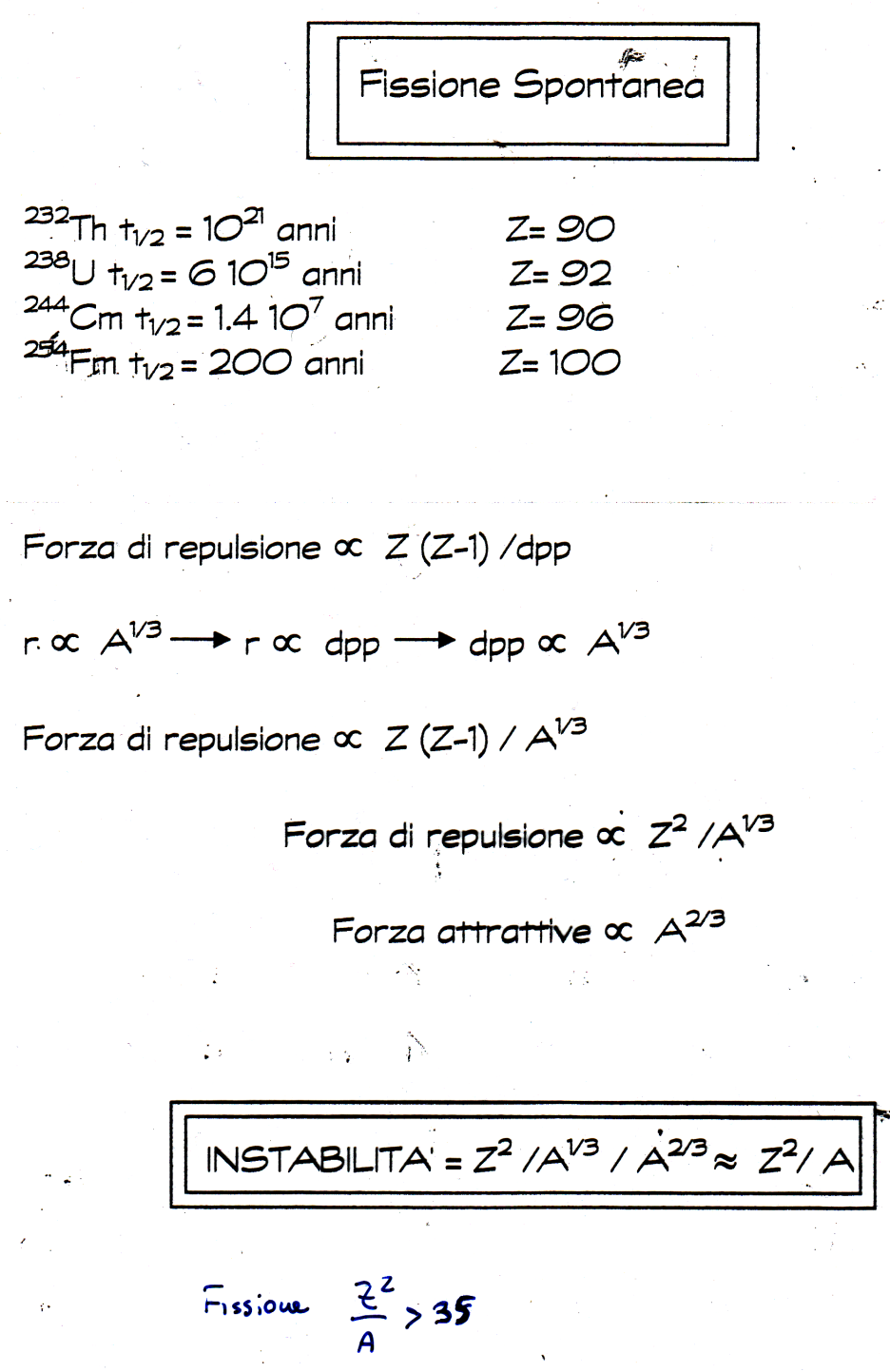 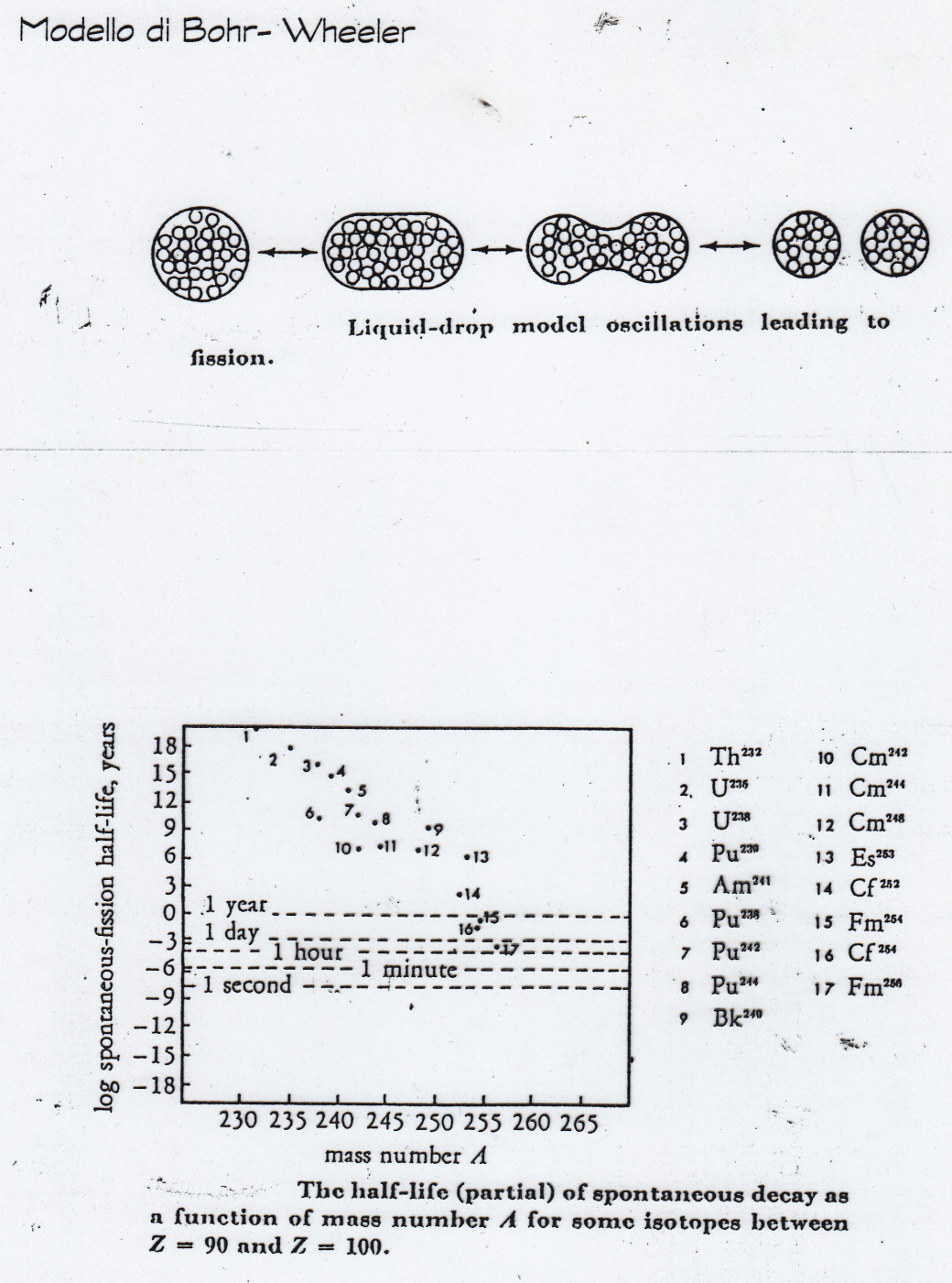 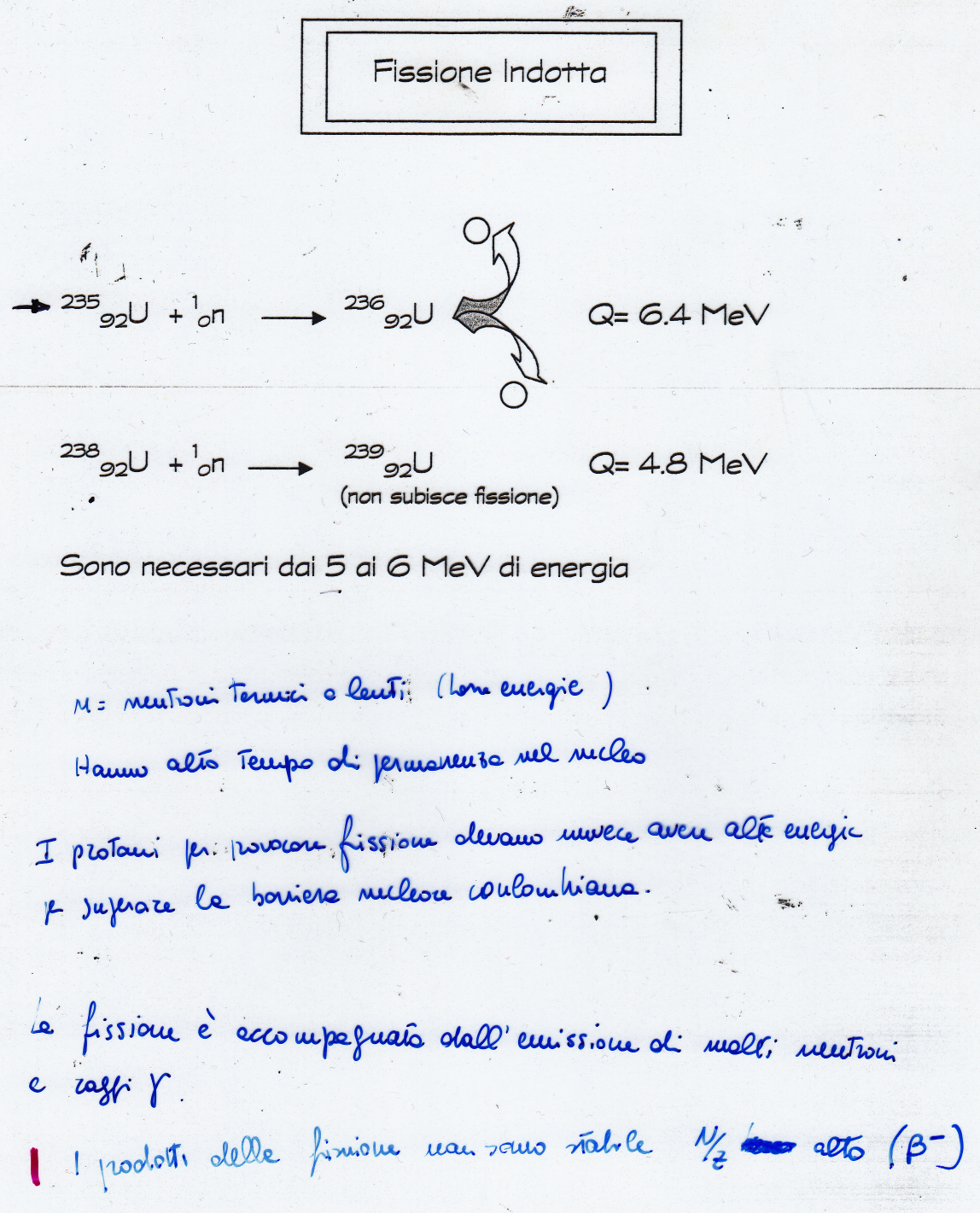 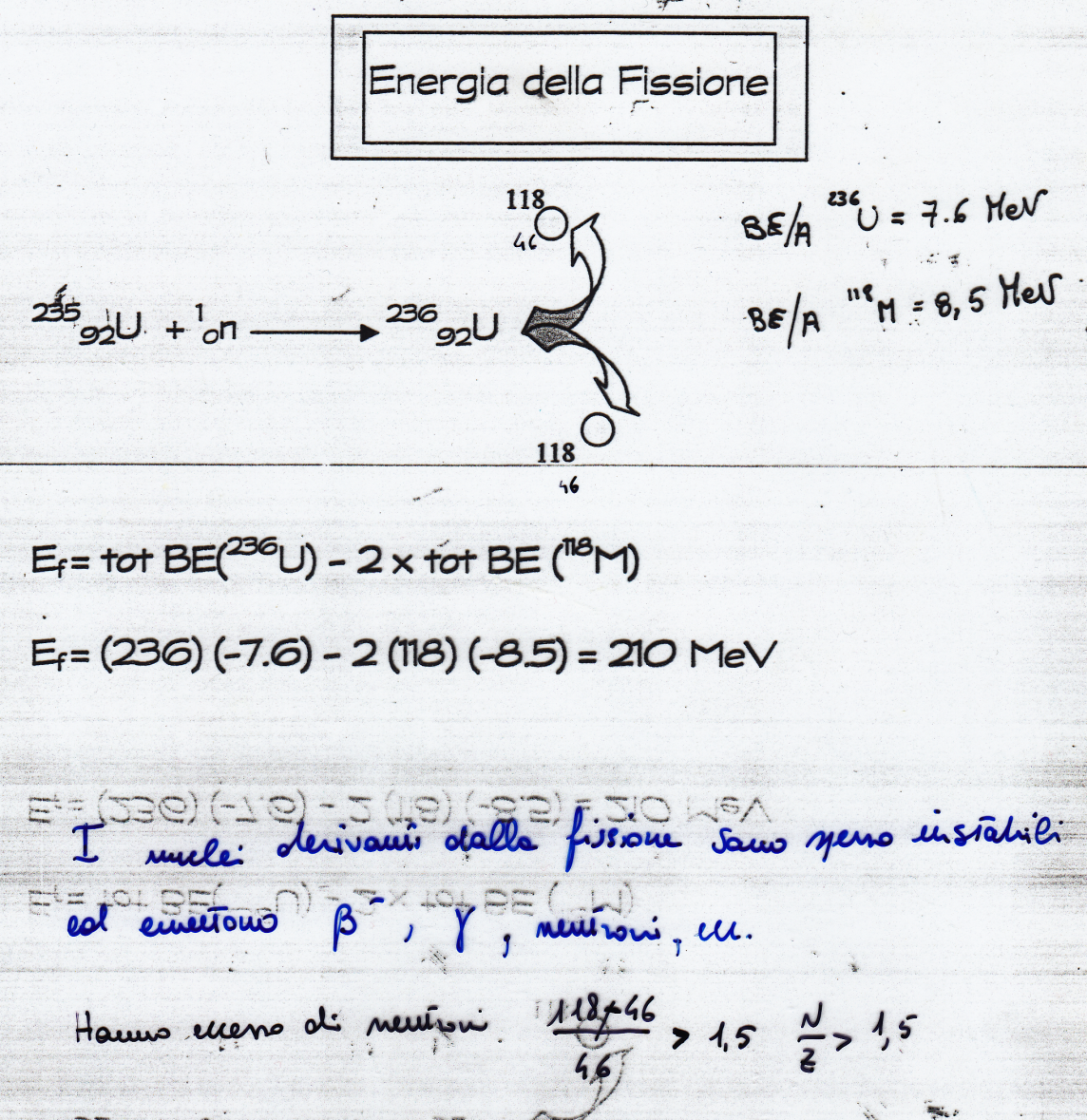 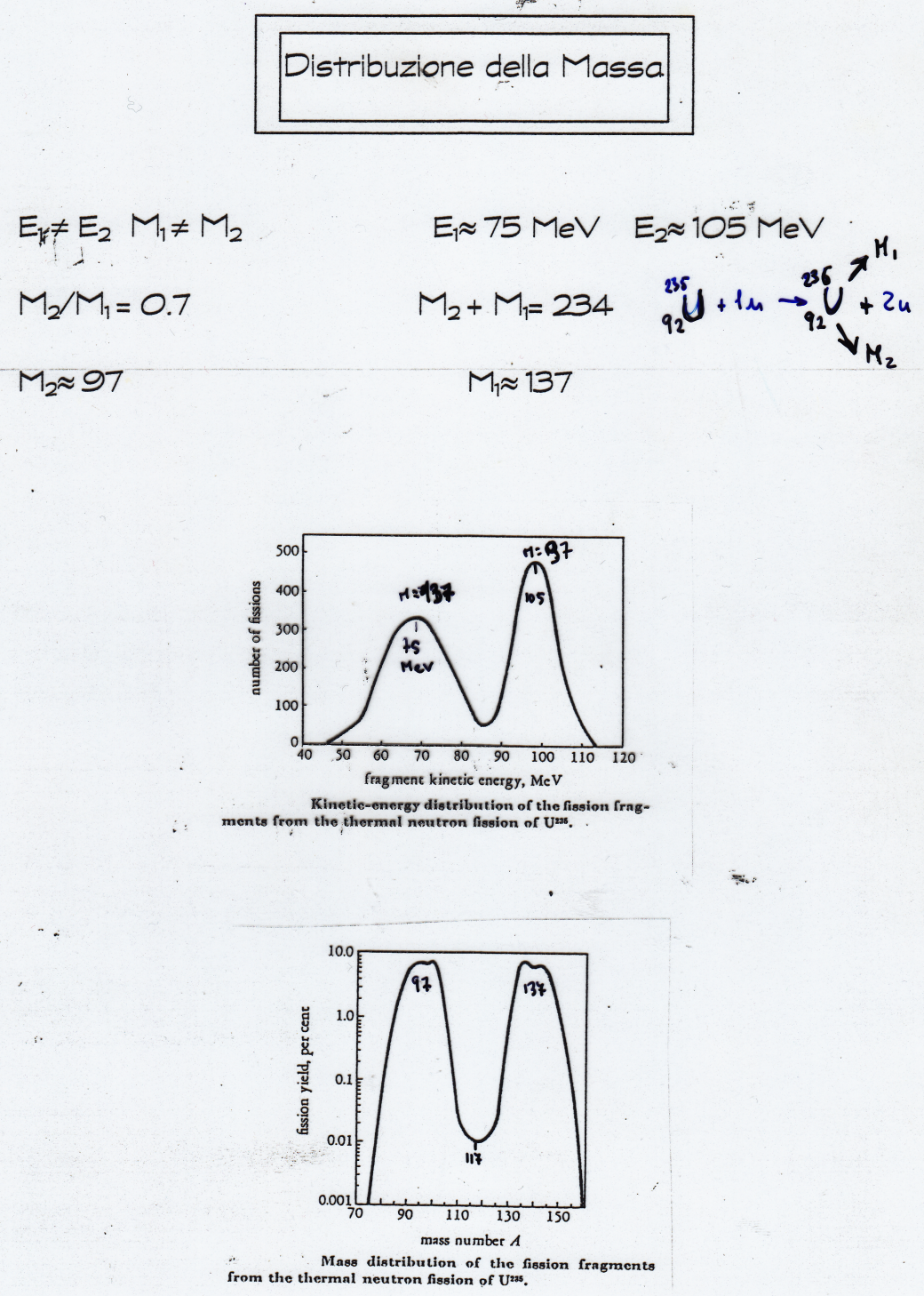 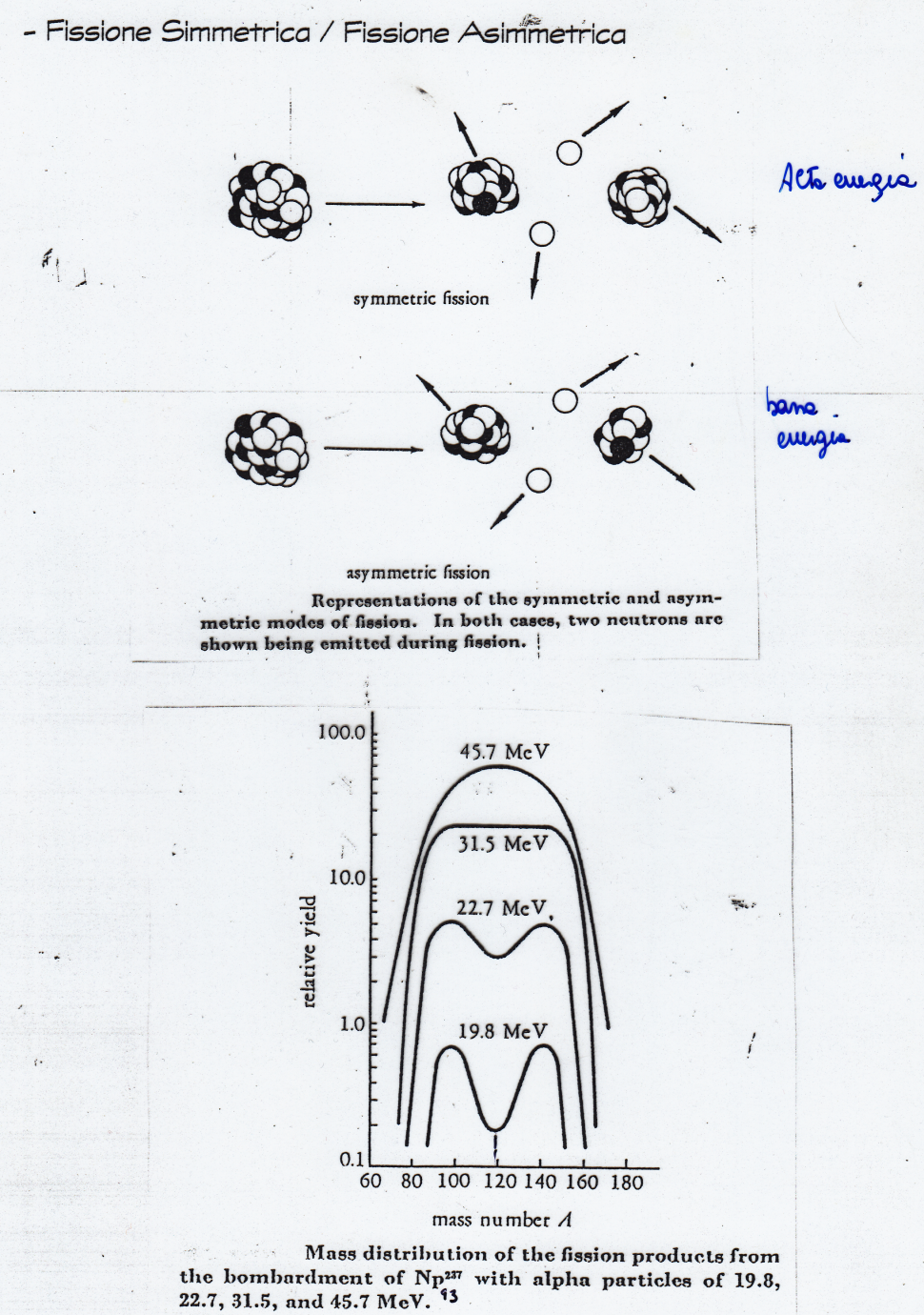 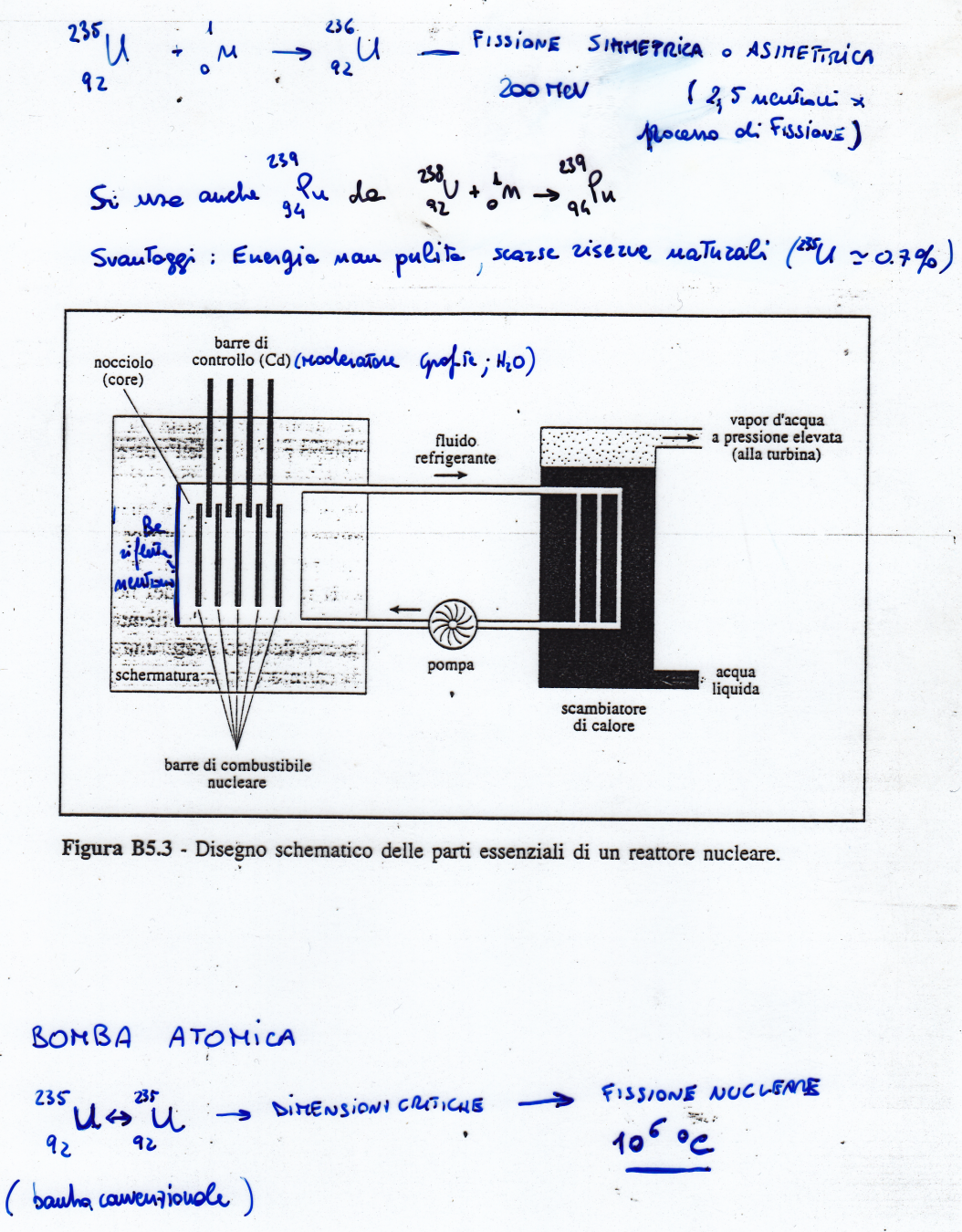 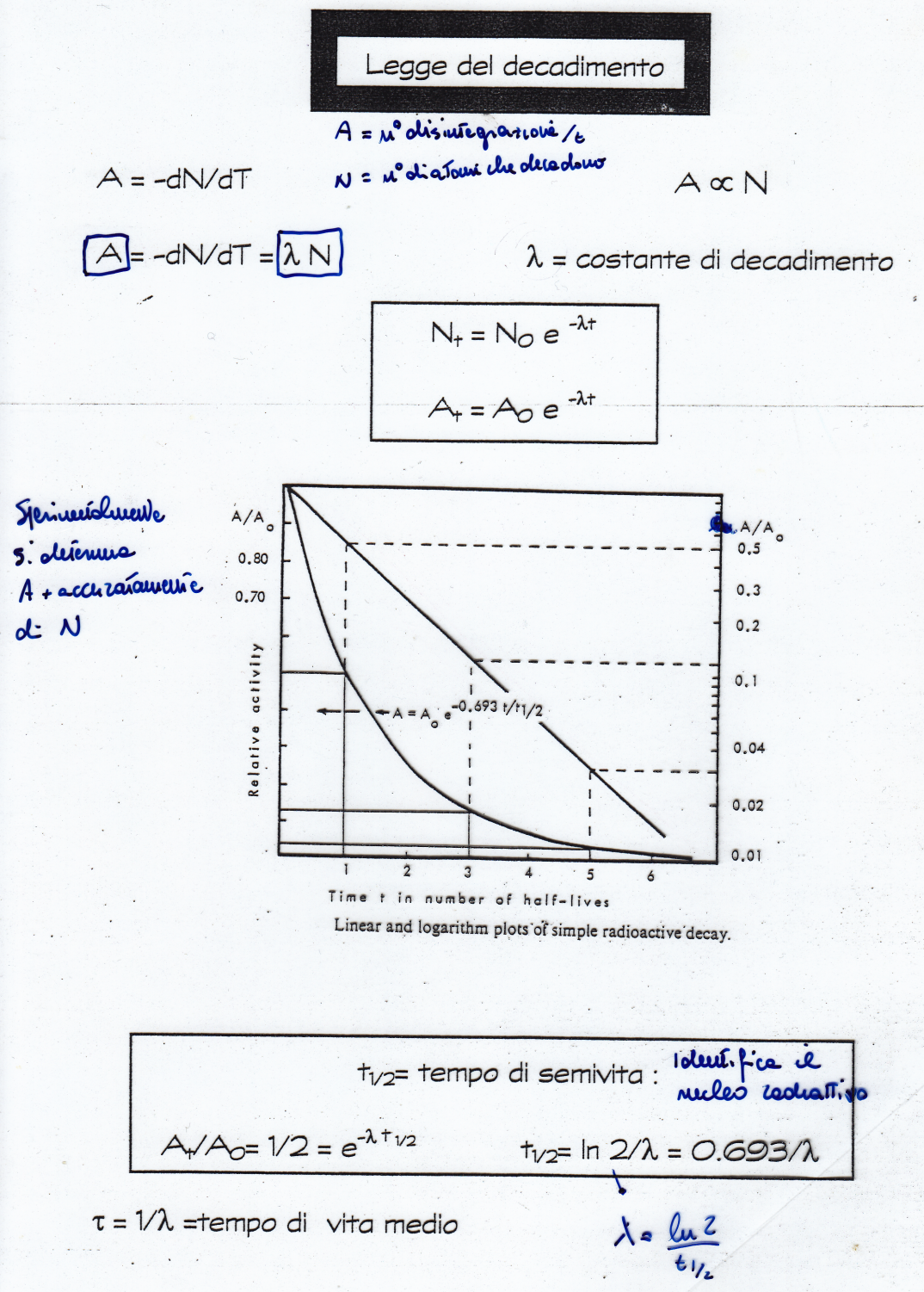 [Speaker Notes: M]
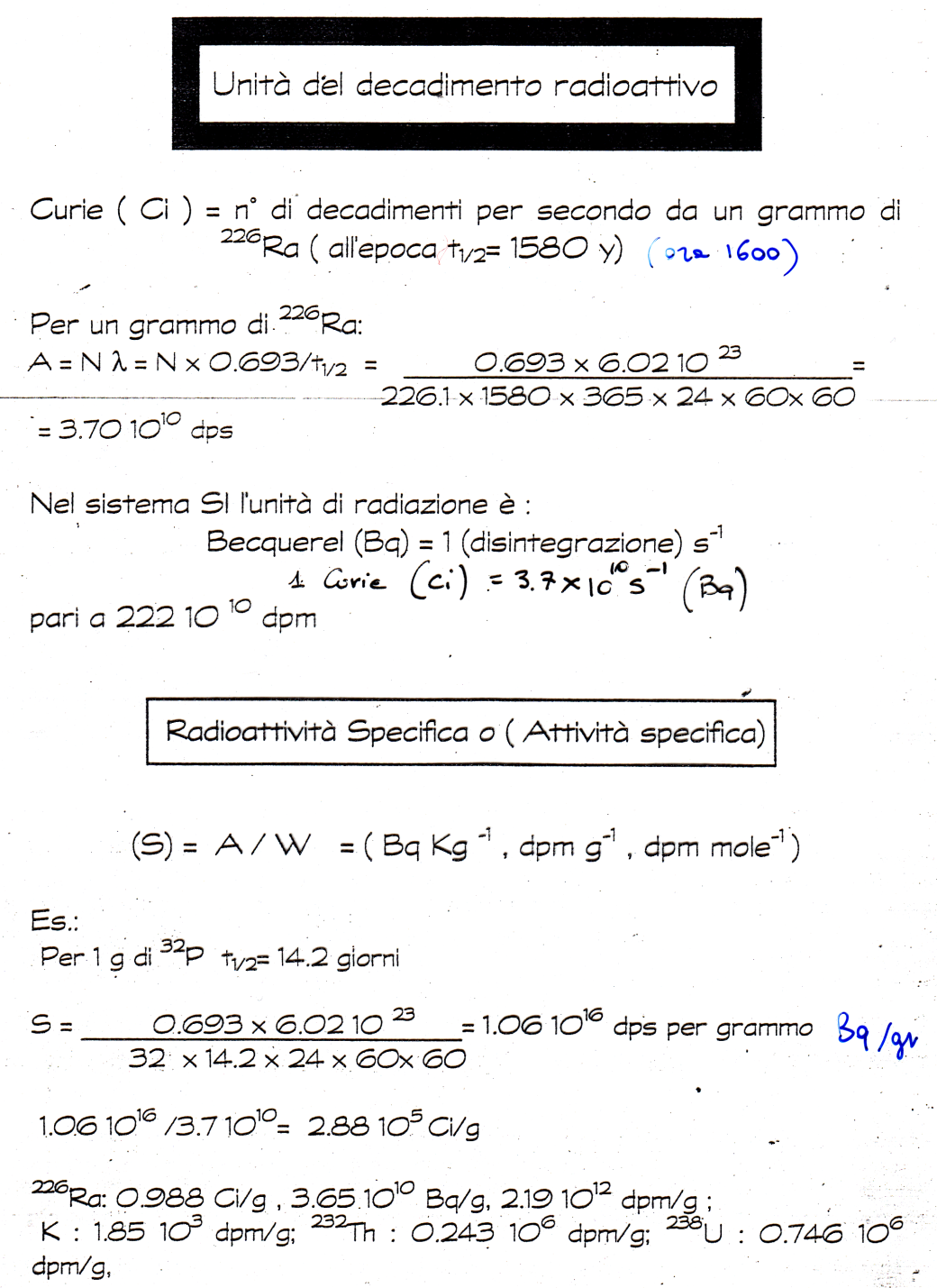 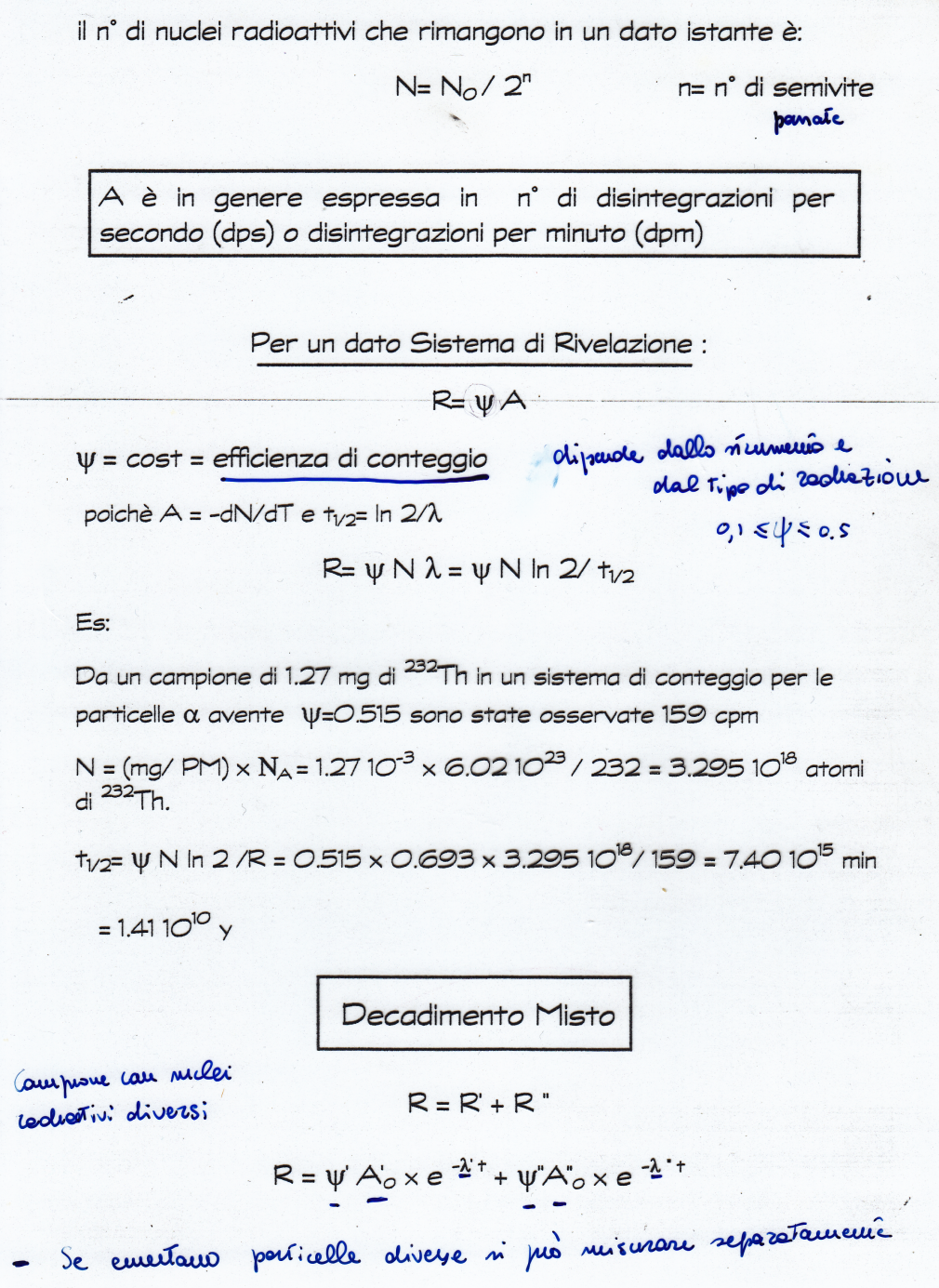 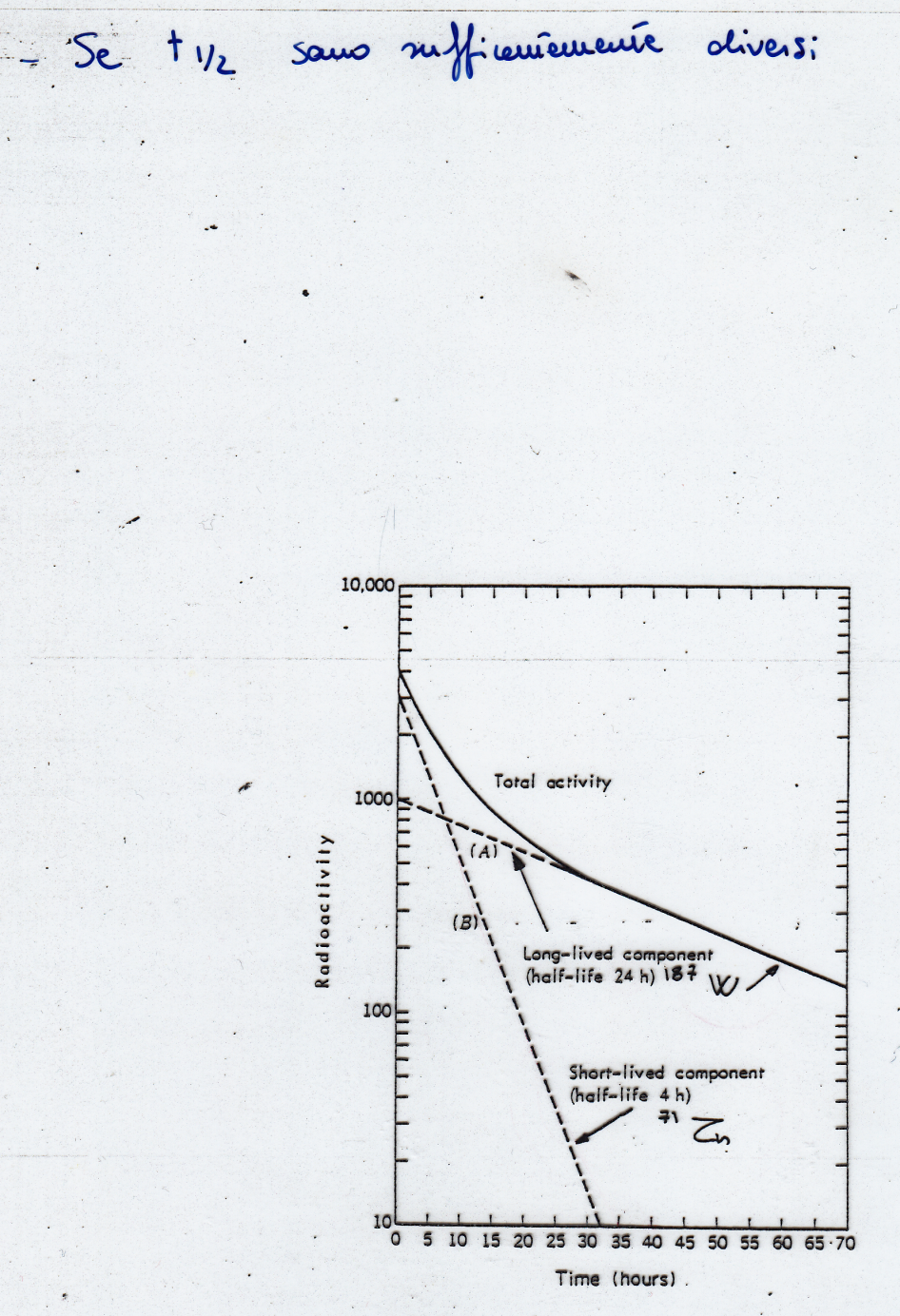 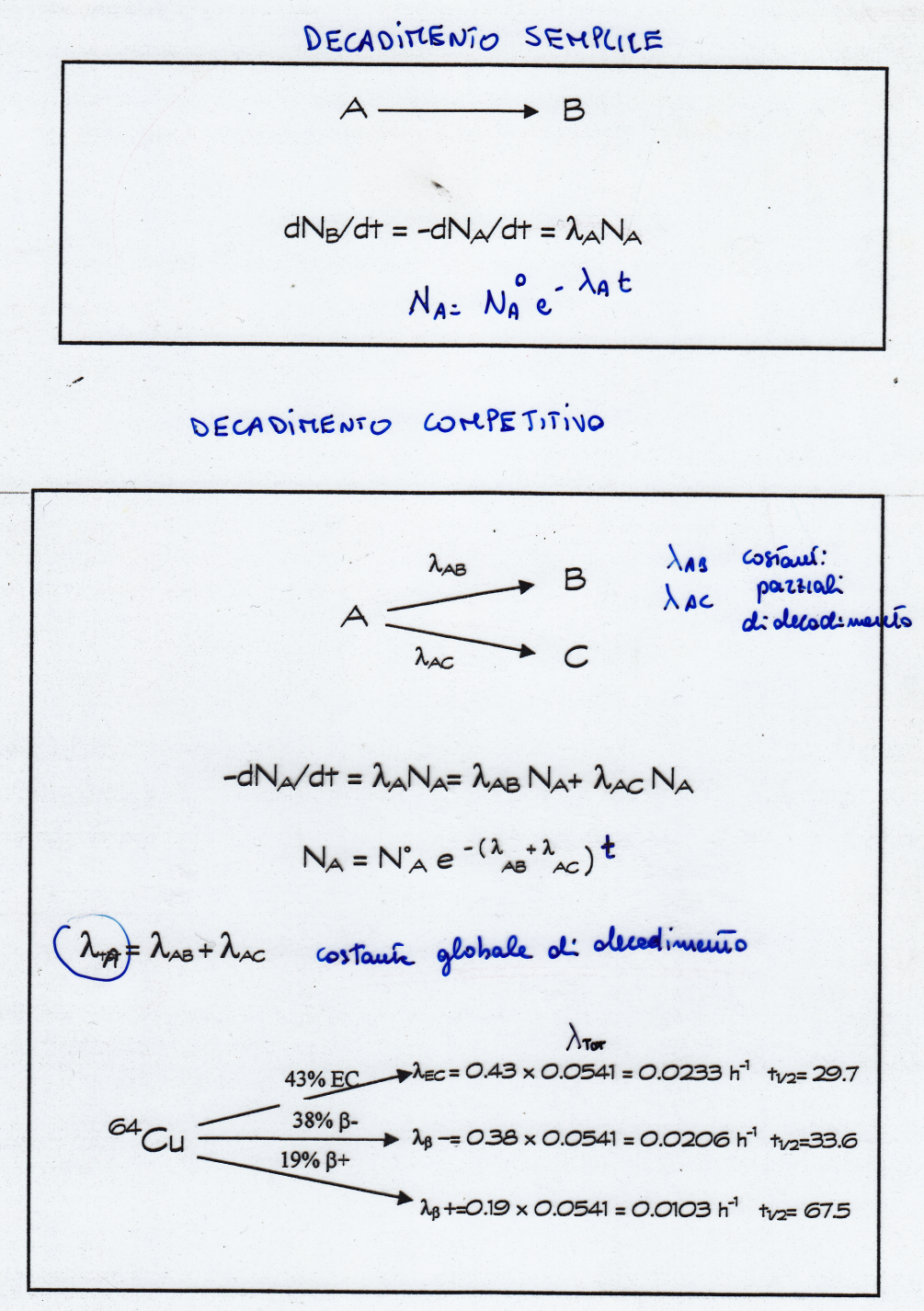 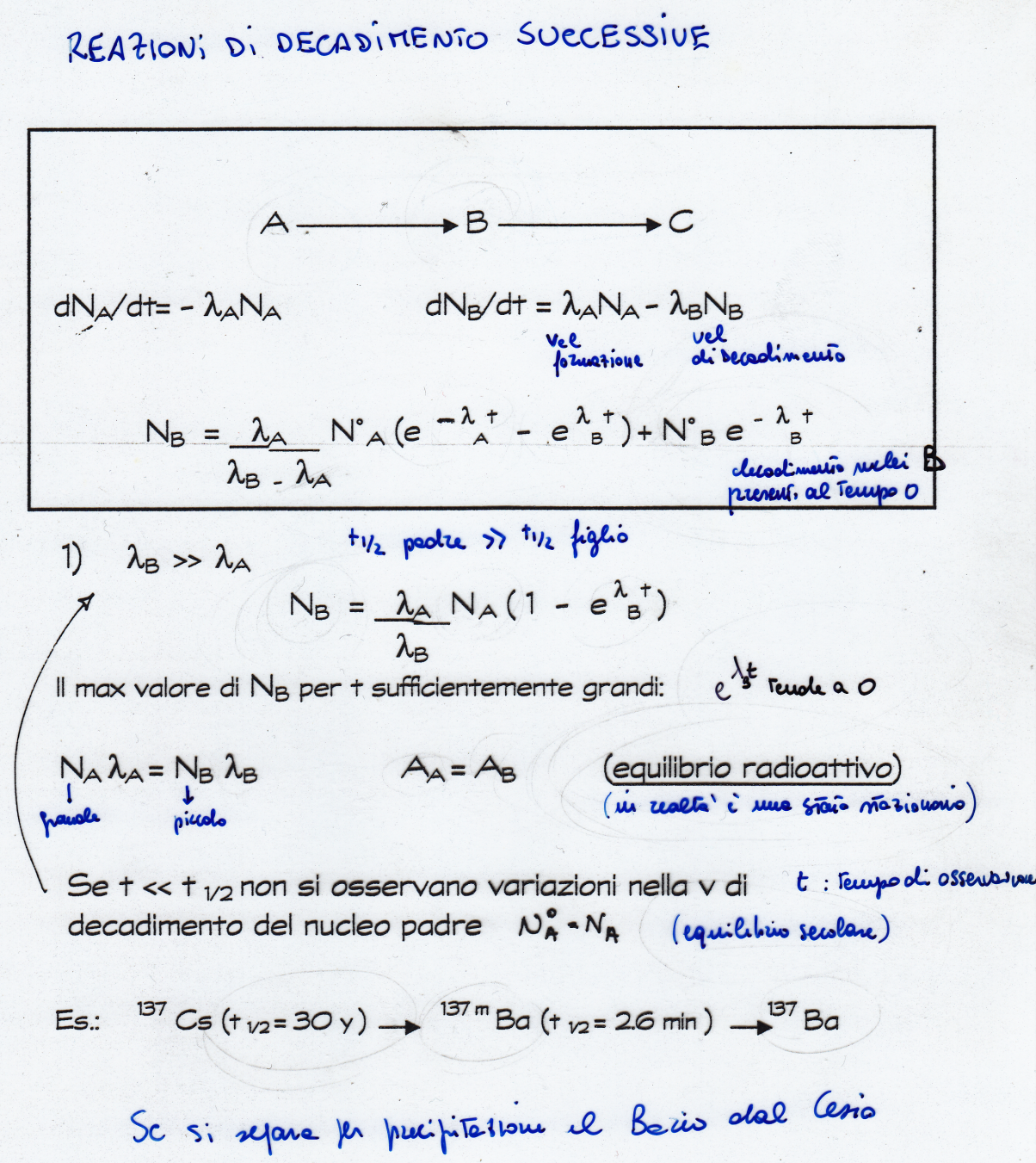 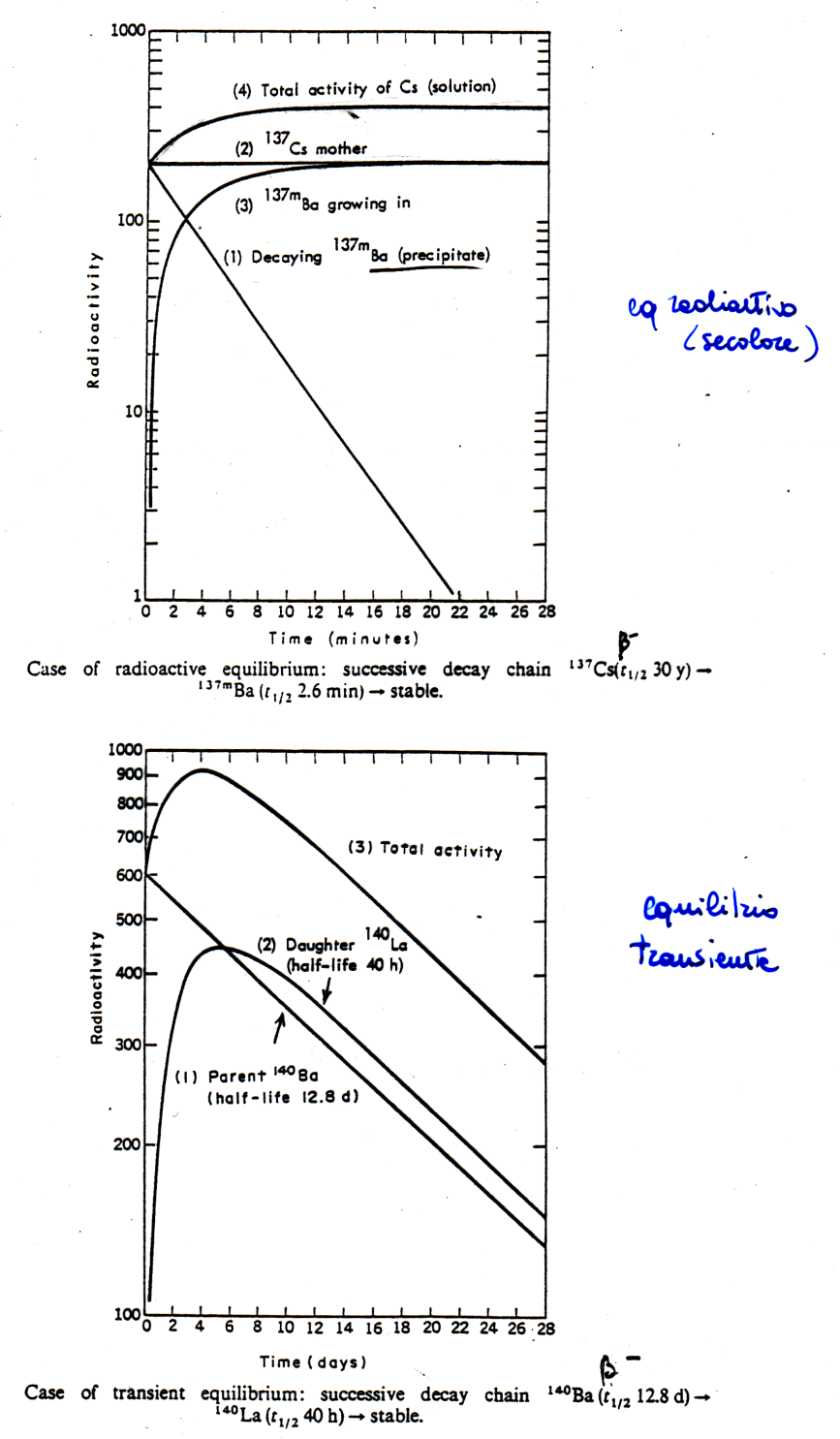 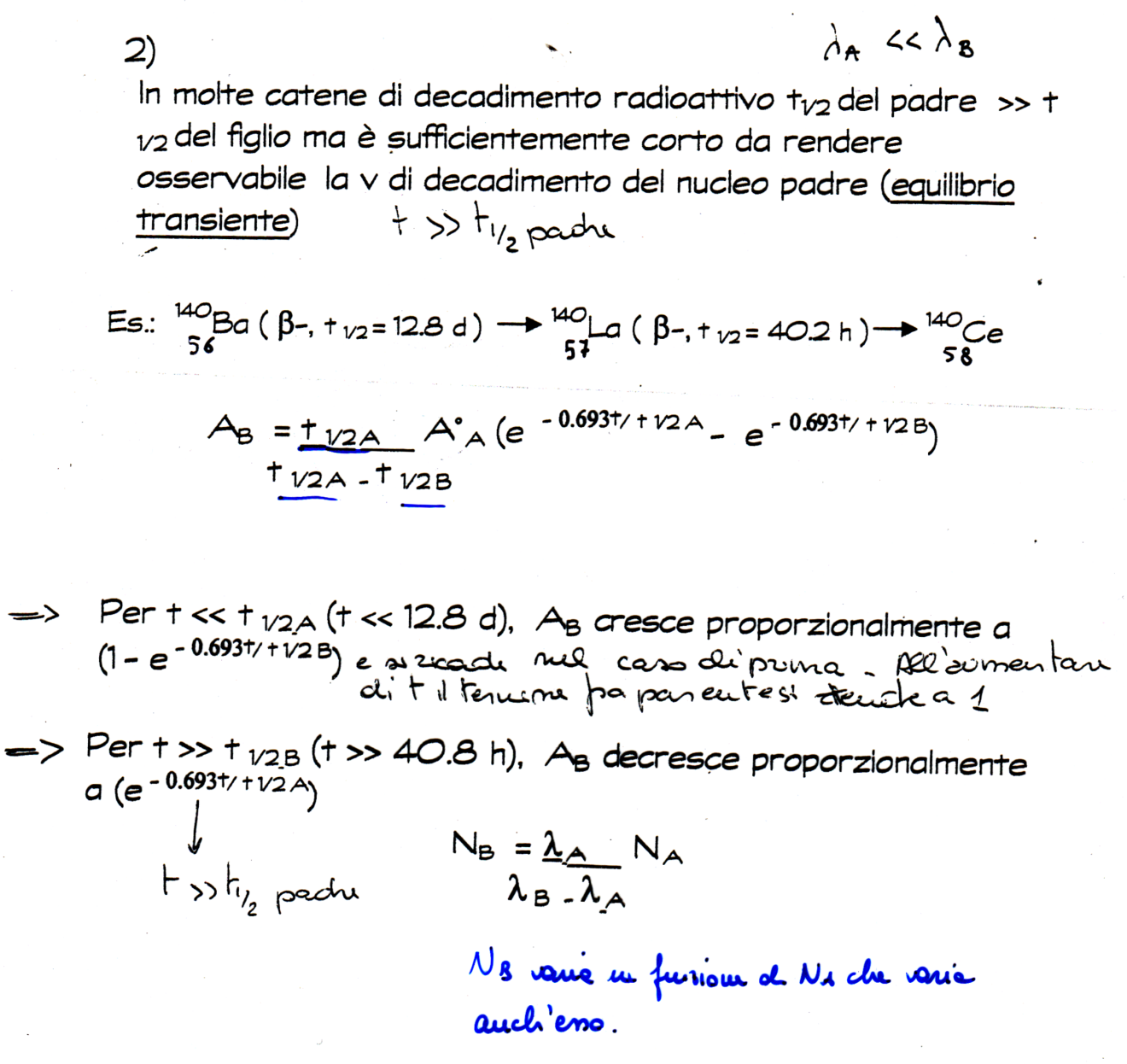 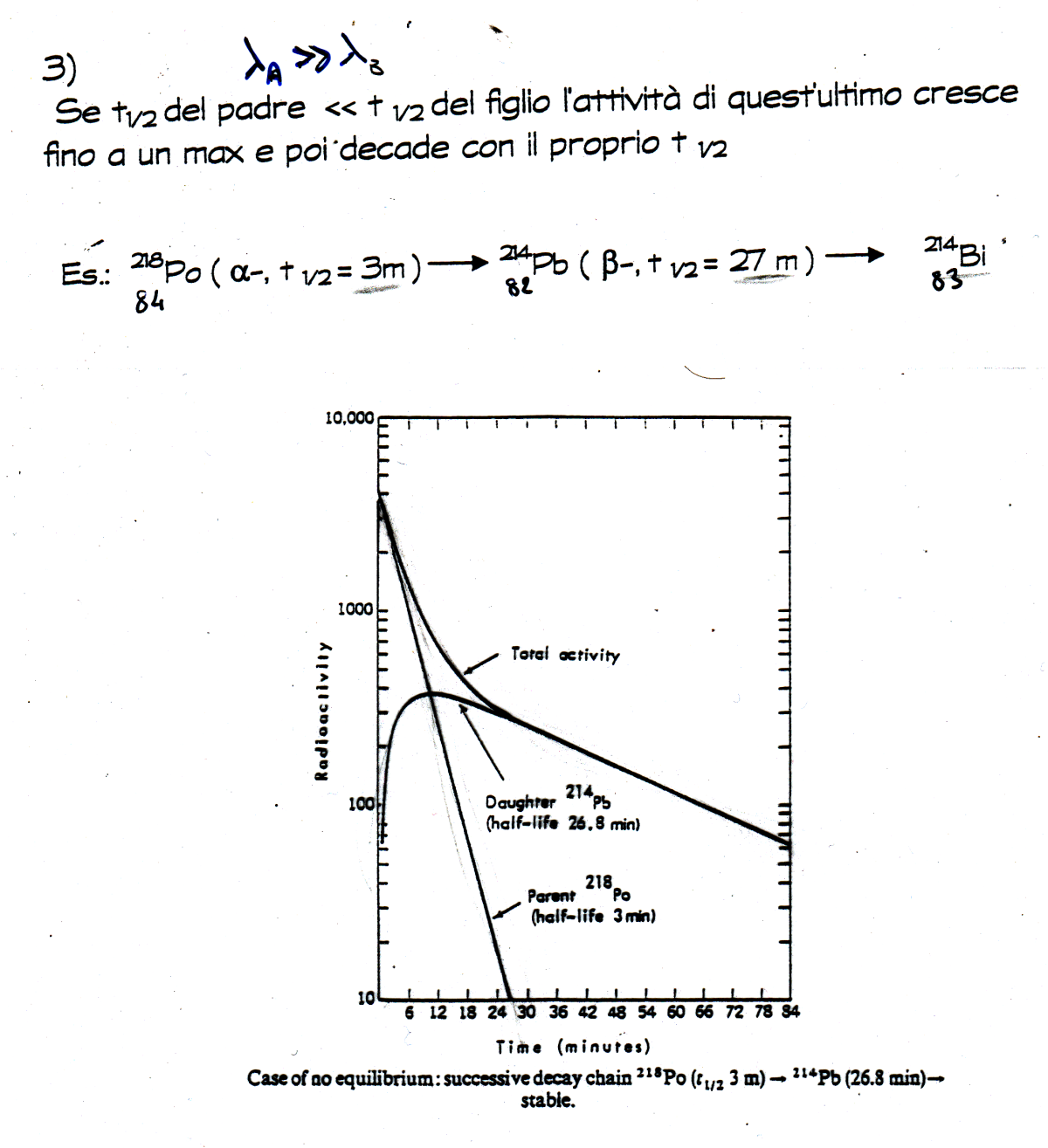 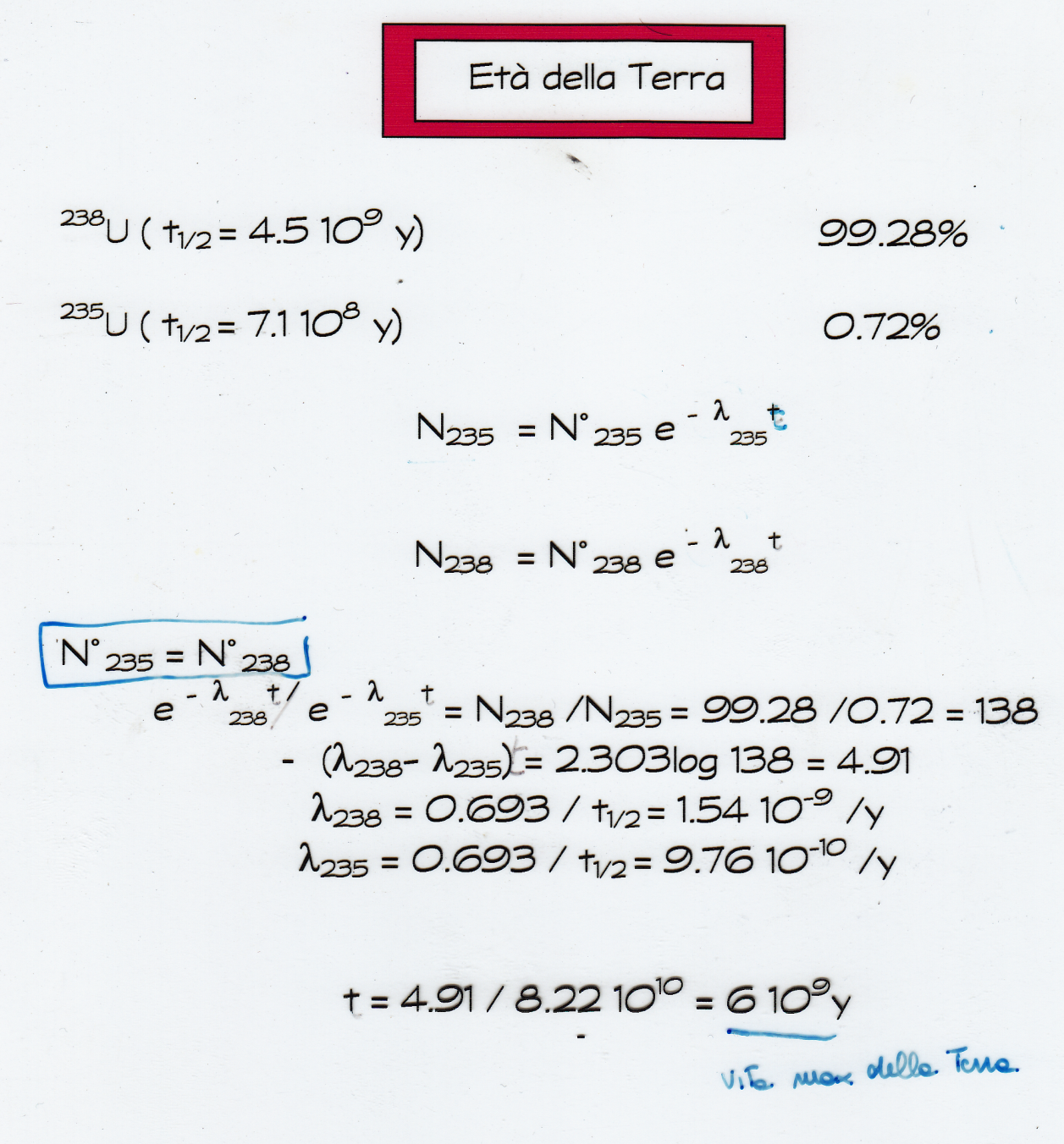 -(λ238-λ235) · t
10-10
10-10
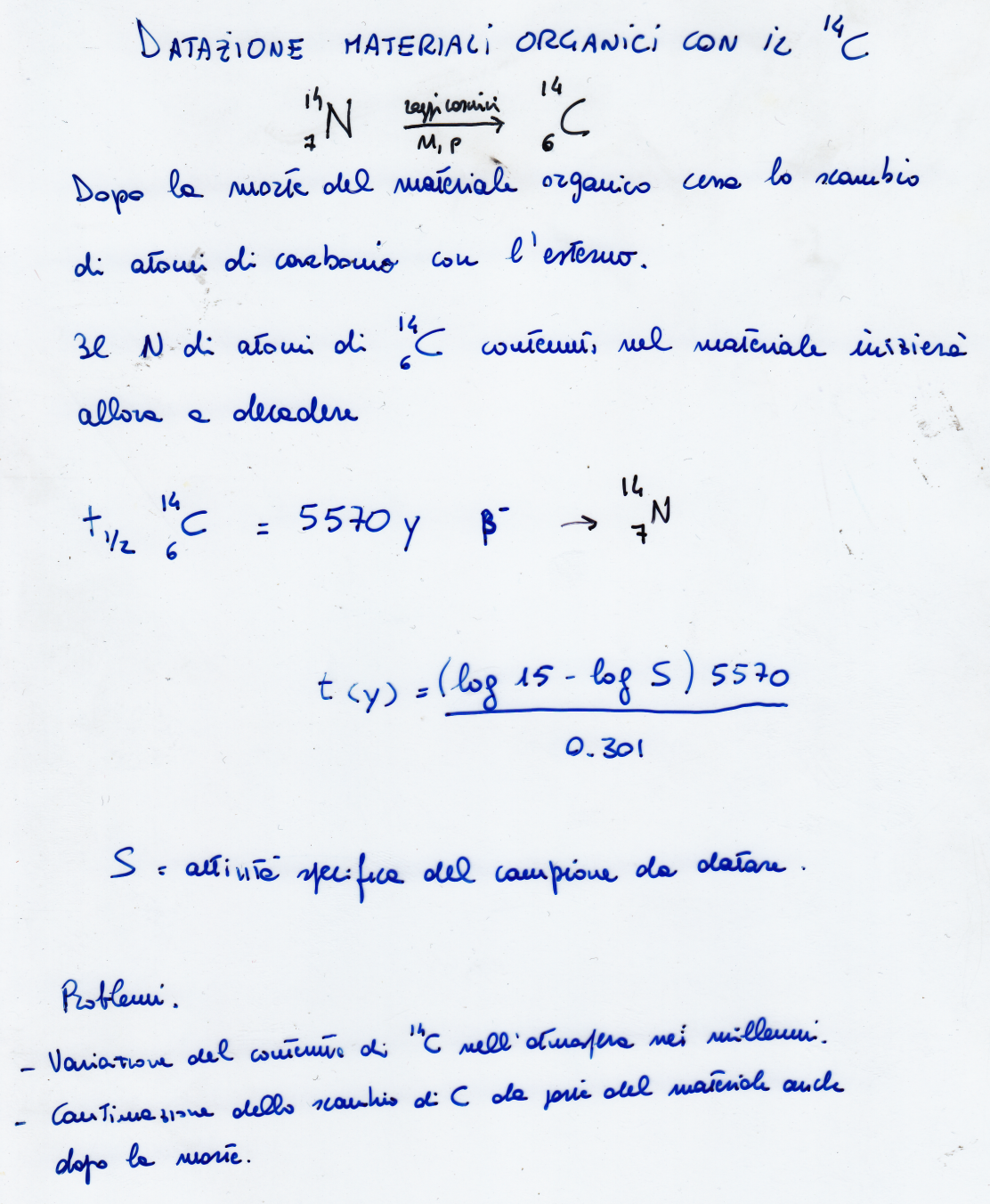